d­ưíc ®Ìn      lư­ít sãng
- Em rÊt thÝch ®­ư¬c ch¬i cÇu tr­ư¬t.
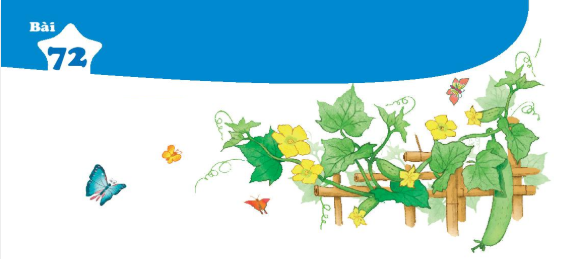 NhËn biÕt
NhËn biÕt
Hoa m­ưíp vµng ­ư¬m, bư­ím bay rËp rên.
­ư¬m
­ư¬p
b
­ư¬m
b­ưím
ch­ưêm       ®­ưîm
       g­ư¬m         ­ưím
                 l­ưîm
m­ưíp        n­ưîp
                 ­ưíp
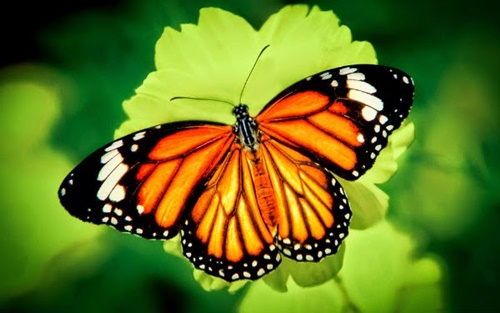 con b­ưím
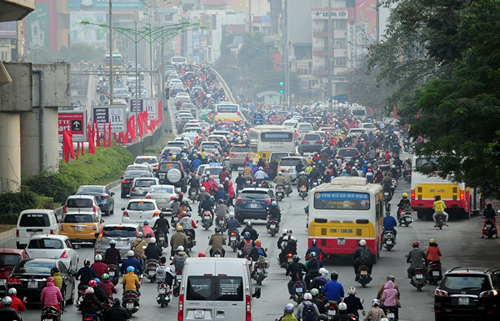 n­ưêm n­ưîp
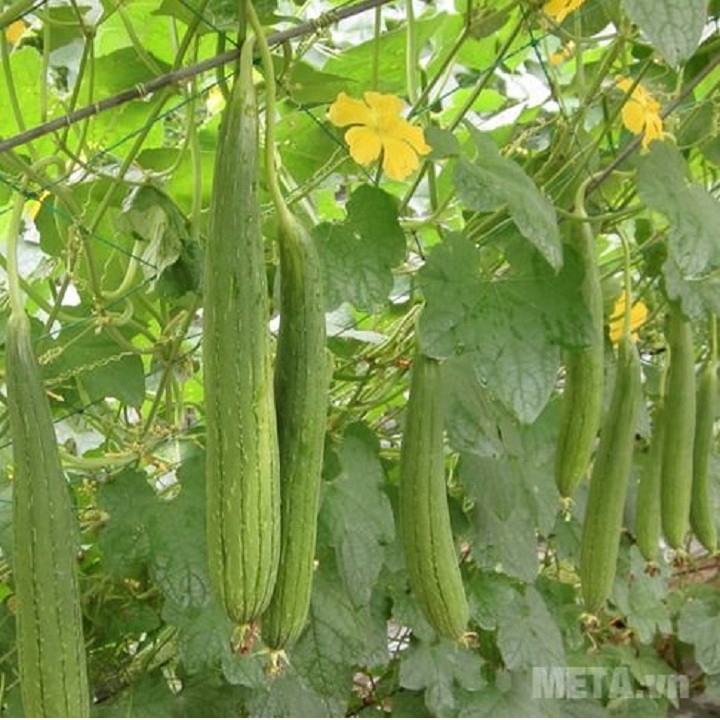 giµn mư­íp
­ư¬m           ­ư¬p
b
­ư¬m
b­ưím
ch­ưêm     ®ư­îm    g­ư¬m  
       ­ưím       l­ưîm  
  m­ưíp      n­ưîp        ưíp
 con b­ướm      n­ưêm n­ưîp   
             giµn m­ưíp
N¾ng vµng ­¬m nh­ mËt tr¶i kh¾p s©n. Chó mÌo m­íp th¶nh th¬i n»m s­ëi n¾ng bªn thÒm. M¾t chó lim dim ra ®iÒu thÝch thó. MÊy sîi ria mÐp rung rinh. §õng thÊy mÌo ta hay n»m dµi mµ nghÜ chó l­êi. S­ëi n¾ng gióp mÌo dÎo dai h¬n ®Êy.
N¾ng vµng ­¬m nh­ mËt tr¶i kh¾p s©n. Chó mÌo m­¬p th¶nh th¬i n»m s­ëi n¾ng bªn thÒm. M¾t chó lim dim ra ®iÒu thÝch thó. MÊy sîi ria mÐp rung rinh. §õng thÊy mÌo ta hay n»m dµi mµ nghÜ chó l­êi. S­ëi n¾ng gióp mÌo dÎo dai h¬n ®Êy.
N¾ng vµng ­ư¬m nh­ư mËt tr¶i kh¾p s©n.
Chó mÌo m­ưíp th¶nh th¬i n»m s­ưëi n¾ng bªn thÒm.
M¾t chó lim dim ra ®iÒu thÝch thó.
MÊy sîi ria mÐp rung rinh.
§õng thÊy mÌo ta hay n»m dµi mµ nghÜ chó lưêi.
Sư­ëi n¾ng gióp chó mÌo dÎo dai h¬n ®Êy.
N¾ng vµng ­ư¬m như­ mËt tr¶i kh¾p s©n. Chó mÌo 
m­ưíp th¶nh th¬i n»m sư­ëi n¾ng bªn thÒm. M¾t chó lim dim ra ®iÒu thÝch thó. MÊy sîi ria mÐp rung rinh. §õng thÊy mÌo ta hay n»m dµi mµ nghÜ chó lư­êi. S­ưëi n¾ng gióp mÌo dÎo dai h¬n ®Êy.
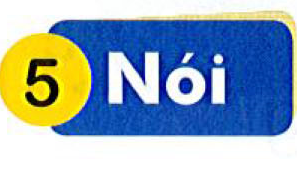 Vật nuôi yêu thích